إدارة الذاتSelf MANGEMANTنبذه تاريخيه عن ادارة الذات
تعد هذا الادارة من المواضيع الحديثة نسبيا فهي مزيج من مفاهيم علم النفس السلوكي والتنشئة الاجتماعيه اول استعمال لها في السبعينيات من القرن العشرين اقترن بي بمصطلح (الضبط الذاتي للسلوك) ولي ما كلمه الضبط تاثير في العاملين التي تشير الى جانب سلبي المرتبط بهذا الكلمة فقد تغير في الثمانينات اصبح ( ادارة الذات السلوكيه )المقارن بمصطلح(تنظيم الذاتي) اما في التسعينات عرفت باسم(تحديد الذات)بوسطة برادلي وزملاؤه
 بعد ان قدم مفهومه اصبحت تعرف(GOLEMAN(
بادارة الذات وبعدها عرفها او وصفها كاليتيز بنها فن ومدرسه حديثه وبرزت خلال السنوات الاخيره وتستند الى مجموعة نقاط (اعرف نفسك حدد هدفك حدد نقاط ضعفك).
المفهوم
تعد حسن إدارة الانسان لذاته وقدرته في التعامل معها بشكل كفوء من علامات النجاح في الحياة، وفي مقابل ذلك فان فشله مع ذاته يعني فشله في حياته, فادارة الذات يمكن لها ان تعزز الاداء و الثقة بالنفس و تساعد المنظمة على الاحتفاظ بمواردها البشرية الكفوءة.
مفهوم
يقصد بأدارة الذات أن يقوم الإنسان بألزام نفسه بعدة قواعد ،و مخططات ،و كذلك لابد أن يراقب الإنسان نفسه و أن يتحكم جيداً الإنسان بنفسه جيداً و تعتبر الادارة من أهم الوسائل التي تعين الإنسان على تحقيق أهدافه بشكل سريع و ذلك لأنها تعلمه العديد من المهارات التي تساعده على ذلك مثلاً كادارة الوقت ،و تمنح ادارة الذات الإنسان الثقة التي تعينه على استغلال الفرص و عدم الشعور بأن هناك فرص ضائعة بل تعينه على حسن استغلال الفرص
تعريف ادارة الذات
إدارة الاندفاع و المشاعر المؤلمة و التعامل مع الاضطرابات  من خلال عمل المراكز العاطفية جنبا الى جنب مع المراكز التنفيذية في الدماغ في منطقة ما قبل الفص الجبهي و الكفايات الخمسة لادارة الذات.
                                                                                             Festa,2001: 
القدرة على ادارة العواطف والتعامل مع المشاعر بشكل مناسب والتفكير قبل التمثل
 Miranda,2011
المهارة التي يمتلكها الافرد للسيطرة على المشاعر السلبية وتحويلها الى ايجابيه وادارتها بصوره متوازنه وتقبل الانفعالات المزعجه.
)McGrath2013) 
التحكم في المشاعر والعواطف وادارتها والتكيف مع الظروف المتغير               
)others & Pattni 2007) 
مجموعة المهارت التي يمكن ان تساعد الفرد على مواجهة  والتغلب على العقبات في حياته ومنع السلوكيات غير المرغوب بها.
تعريفات
تعريف ادارة الذات على أنها القدرة على توجيه المشاعر و الأفكار بشكل صحيح يصل به في نهاية الأمر إلى تحقيق مايسعى إليه و ومواهب.أعظم ما يقود الفرد لإستغلال ما يملكه من طاقات
اما الباحث: فيرى  انها قدرة الفرد على التحكم والسيطره على انفعالاته الداخليه وتوجيهها بشكل ايجابي مهما كان الموقف الذي يتعرض له اي قدره على التكيف مهما كانت الضروف.
اهميه ادارة الذات
تكمن اهميه ادارة الذات في تاثيرها على شخصية العامل وتهذيبه لي نفسه وحسن قيادة لشخصيةوالتنظيمه فهي الوسيله التي يدير بها يومه وقيادة حياته لتحقيق النجاح من خلال ان يجعلها شخصية قويه وذات صفات ايجابيه وسنوضح النواحي التي تظهر بها ادارة الذات اهميتها
القيادة:اذا كنت قائد كن واثق بنفسك لان هذا الثقه تعمق ثقه الاخرين اوالعاملين بك وبي اهدافك وبتالي باهداف المنشاء .
الاهمية
2.متخذي القرارات: اذا كانت ثقة لديك عاليه فستكون قراراتك اكثر دقه وموضوعيه وتعطي ثمارها وسينعكس على المنشاء ككل وتكون له القدره على تصدي المعوقات وتغلب على الصعوبات وحتى على القرارات ذات المخرجات السلبيه.
3. ادارة الوقت لهذا الادارة ارتباط كبير بادارة الوقت اذ تمكن ادارة الذات العامل او الانسان من ادارة وقته بنجاح عندما تعرف ذاتك تستطيع ان تتعرف على (اين ومتى وكيف سيحدث)
 (ونستنبط من اهميه الذات اعرف ذاتك وتغلب على الصعاب)
خصائص ادارة الذات
تتسم ادارة الذات بعدة خصائص أبرزها ما يلي
الفهم الجيد للصعوبات و محاولة التغلب عليها .
تحسين و تطوير حياة الفرد .
المشاركة بشكل كامل في صنع ،و اتخاذ القرارات .
التعرف و التوصل للطرق المناسبة لحل المشكلات .
الإعتماد على الأسلوب المناسب للحياة .
الحصول على الخدمات الخاصة بالدعم و استغلالها بالشكل المناسب
مداخل دراسة ادارة الذات
هناك عدة مداخل لادارة الذات وذالك لانها تجمع بين الجوانب النفسيه والسلوكيه والتنظيميه والمداخل كا الآتي 
1.المدخل التحفيزي اذ يقوم الشخص بتحفيز نفسه من خلال السيطره على سلوكهم الشخصيه وتعزيزها ومن  ثم يستطيع تحفيز الاشخاص الذين حوله على سبيل المثال يستطيع المرؤسين تحفيز رؤساهم وتقديم الدعم لهم والعكس صحيح ايقوم الرؤساء بتحفيز المرؤسين .
 
2. المدخل الاعتقادي: ان تطوير ادارة الذات يعتمد على اربع مصادر تجريبيه ضمن هذا المدخل (الانجازالشخصي،والتعلم او النمذجه والتشجيع والاثار العاطفيه) وتشكل هذه المصادر الدور الرئيس في تعزيز مفاهيم ادارة الذات, كما يشير هذا المدخل الى ان الفعالية الذاتية تعتمد على قدرة الفرد في الانخارط في المهام الاجتماعية .
المداخل
3.المدخل السلوكي: اي تنبيه الافراد الى سلوكياته الحقيقيه ومدى التحكم بنفعالاته
وكيفيه مواجهة الصراعات التي تحدث معه والاندماج والاستغراق بالاداء النوعي للعمل.
4.مدخل الكفاءة:التي تكون متضمنه لذاته(شعوريا ,ثقه بلنفس,تخمين الذات)
5.المدخل النفسي ركزه علماء الذات على (الوعي,الاختيار,التنفيذ,المراقبه)
6.مدخل الفردانيه اي التميز والاختلاف والتفرد والاختلاف عن الاقران
7.المدخل القدرات يستند الى المكونات الذكاء الوجداني ومدارك الشعور من ناحيه وكفاية الذات الشخصيه من ناحيه اخرى.
8.مدخل تخيل الذات: يرى وجود مكونين للذات الاول (الانا) العفوية الانفاردية وما ينسب اليها  من مشاعر تخص الفرد, والثاني ضمير المتكلم والتي من خلالها يتعلم التجارب من المجتمع.
اهداف الادارة الذات
تتلخص بالاتي
1.التنظيم الذاتي :ـ يمثل الوظيفة الداخلية والوجدانية والمعرفية والتي تعمل على ترشيد جهود  وانفعالات العامل وتنظيمها, وتتحكم بها كاقناع الذات, ورقابة الذات , وتقييم المعايير الشخصية او اعادة تكييفها وفقا للتحديات اوالمؤثارت الجديدة
2 ـ تعديل السلوك:ـ يعد السلوك الاساس لتجنب المشكلات, لذلك فالمسعى الرئيس لادارة الذات تعديل ومراقبة السلوك.
 
 3ـ ضبط الانفعالات:ـ حياة الانسان مليئة بالمشاعر التي تارفقها انفعالات مختلفة تبعا لنوع  المشاعر أو الموقف الذي يمر به العامل, كالفرح والحزن والغضب والخوف..الخ و الذي يريد النجاح في إدارة ذاته عليه ان يضبط هذه الانفعالات تجاه المواقف التي تصادفه.
.
الاهداف
4ـ تنمية الشعور بالمسؤولية:ـ تعد المسؤولية أهم المتغيارت التي تلعب الدور الرئيس والمؤثر  على بقية المتغيارت الاخرى كالفشل والعجز والياس وغيرها 5.تحقيق التوازن:ـ المرغوب ذو الاثار الايجابية بين مطالب الحياة والعائلة والاصدقاء والعمل  ..الخ, بالشكل الذي يحقق الاستثمار الافضل لطاقة العامل ووقته وجهده, ويكفل تحقيق النجاح  على كافة المستويات واهمها المستوى الشخصي
6ـ بذل الجهد:ـ يشعر الفرد بالاستمتاع والارتياح حتى عندما يبذل جهد كبير فيما يريد القيام به  من عمل او مهمة ما, وهذا ما يؤدي الى زيادة المكافأة والاثابة الايجابية.
7 ـ الثقة بالنفس:ـ ان معرفةالفرد بامكانياته وقدارته تزيد من ثقته بنفسه وهذا  يعد من الاهداف  المهم
معوقات تطبيق ادارة الذات
1.الغموض في تحديد الاهداف 
2.ضياع الوقت اي عدم ترتيب الاولويات الاهم فالمهم اذا كنت مدير تعرف انه لايمكن ان تبيع ثم تنتج.
3.ضعف الثقة بلنفس
4.عدم مواكبة التطورعلى سبيل المثال الفرد الذي يكواب تغير في السيارة يكون على علم ودرايه اكثر من الشخص الذي يحتفظ بنفس النوع من السياره.
5.الروتين والجمود وعدم ترتيب الافكار وقتل الابداع.
6. الاعتقاد بعدم جدوى او اهمية ادارة الذات.
: اسس إدارة الـذات
1 ـ المعرفة: بنقاط القوة والضعف بشكل جيد ودقيق والانتباه للانتكاسات اوحالات الفشل و اية  مؤشارت وعلامات اخرى ,والتعرف على ما هو متاح 
2.التقييم: الخاص بالحالة الصحية والتقلبات المازجية للفرد ورفاهيته ومستويات الضغوط لديه. 
3 ـ الاختيار:ـ المتمثل بالسلوكيات والاجارءات المناسبة للمواقف التي يجب اتخاذها.
 4  ـ التصرف:ـ ياتي بعد اعتماد السلوكيات التي تم اختيارها لتوضع موضع التنفيذ.
الخطوات ادارة الذات
1.تحديد الشعور
 اي يتم معرفة المشاعر والاسباب التي تؤدي الى الانفعالات التي تكون ناتجة عن موقف معين وينبغي استعمال تقنيات الوعي الذاتي.
2.تحديد الاسباب الاساسية
 اي مصدر واسباب المشاعر ماذا ينتج لو التسامح من الاخرين بعد الغضب ماذا ادا غضبنا
3.اتخاذ اجراءات واضحه
بعد ان نفهم اسباب شعورنا بموقف معين فبطابع سوف نتخذ القررات الازمه حسب الموقف والاجراء الازم اذا كان سلبي اوايجابي.
خطوات ادارة الذات
ابعاد ادارة الذات
1.ضبط النفس 
عملية ادارة العواطف والاندفاعات بشكل فعال ل, والسيطرة على الاحازن والمحن, وعدم الانزعاج في المواقف الضاغطة و العدائية, ومعرفة كيفية  التعامل مع الاشخاص والمواقف او الاحداث, كما  ّ يعرف بانه محاولة وضع حد للسلوكيات المعتادة والرغبات التي من شانها ان تتداخل مع السلوك الموجه نحو الهدف, وعندما يمارس الفرد ضبط النفس فان ذلك يعني تعزيز  او تثبيط و الغاء السلوك المعتاد او التلقائي .
2.الضمير الحي 
قدرة الفرد على الانضباط, اليقظة, الحرص, الدقه في الحضور, القدرة على تحمل المسؤوليات ان الافراد الذين يمتلكون ضمير حي لديهم قوة ا رادة كبيرة, ومستويات انجاز عالية, والسعي, والانضباط الذاتي, والتصرف لتحقيق الاهداف وتحمل المسؤوليات.
الابعاد
3 الجدارة بلثقه
الصراحه والصدق والتوافق بين الافعال والكلمات وعدم التناقض كما تعني ابداء   فالثقة حالة نفسية تتضمن معتقدات الفرد وتوقعاته والنازهة في القول والفعل الصدق حول كيفية التصرف في المواقف المختلفة مع الاخرين .
 

4. التكيف
يمثل التكيف الانفتاح على الجديد من المعلومات والابتعاد عن الافتراضات القديمه وذالك من خلال المرونه في الموقف والاحداث والمتغيرة والتخلي عن الاستنتاجات القديمه والسماح للافكار الجديده بظهور.
5. المبادره 
وتعني تكوين الفرصه وتفعيل الافكار الجديده وترجمتها ويعد التفاءل عنصر مهم من المبادرة يعني اجراء استباقيه قبل الوقوع في المشكلات واستفاده من الفرص  اي استقراء الفرص واغتنامها قبل ان يغتنمها شخص اخر
الابعاد
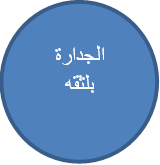 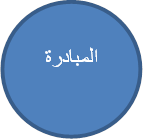 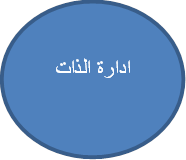 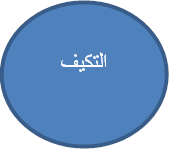 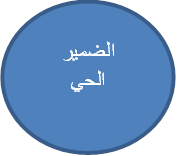